KING SCHOOL SAN MIGUEL
Cuenta publica del Uso de los Recursos y Estado Financiero_FICOM 2023
Estado situación Financiera
Ingresos por subvención
Ingresos Subvención General
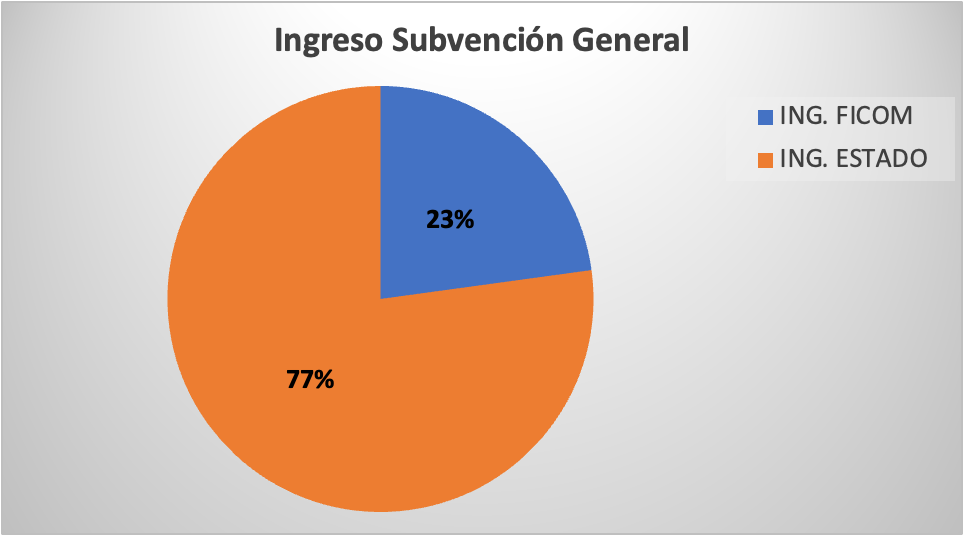 Egresos por subvención
Ingresos vs Egresos
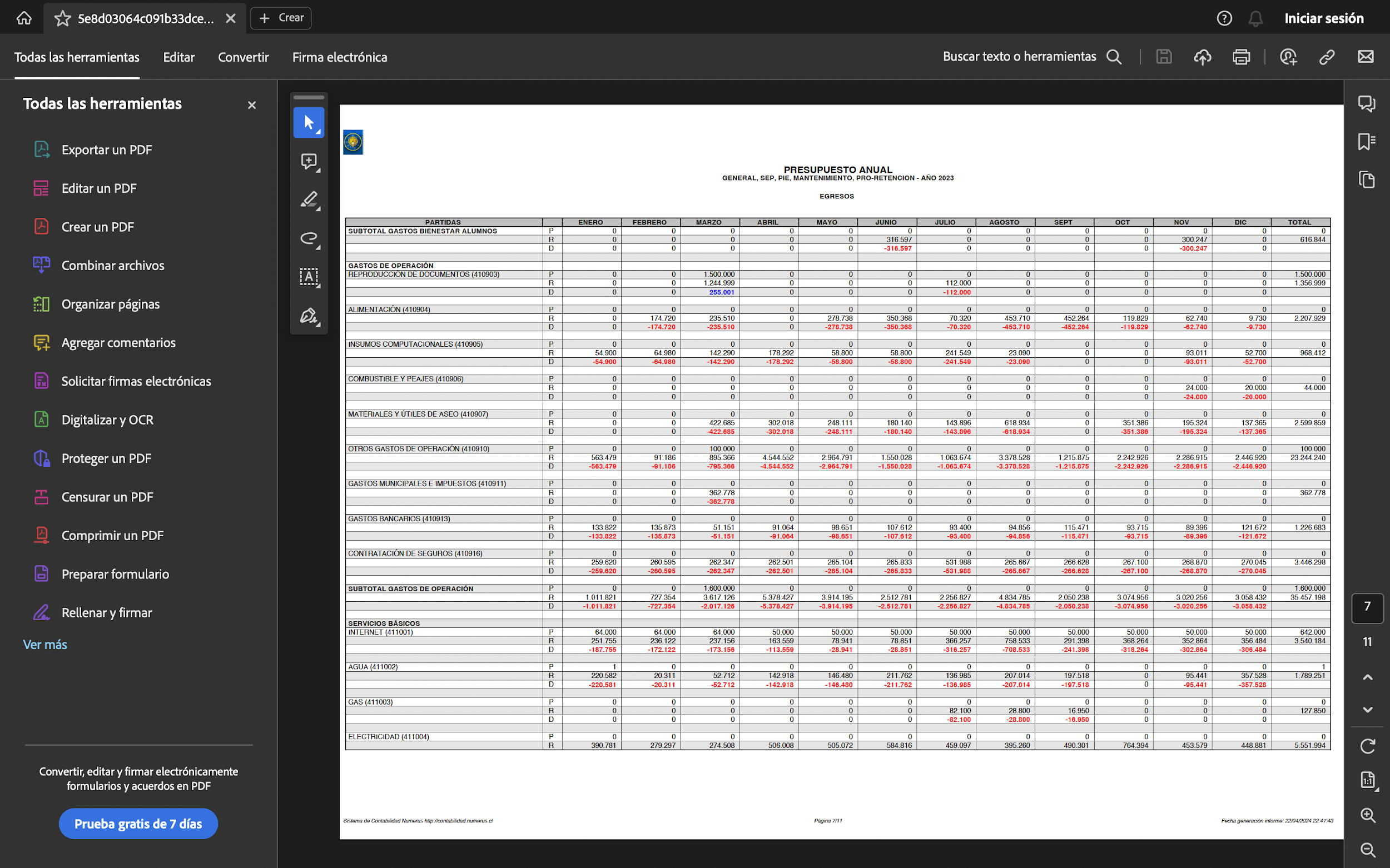 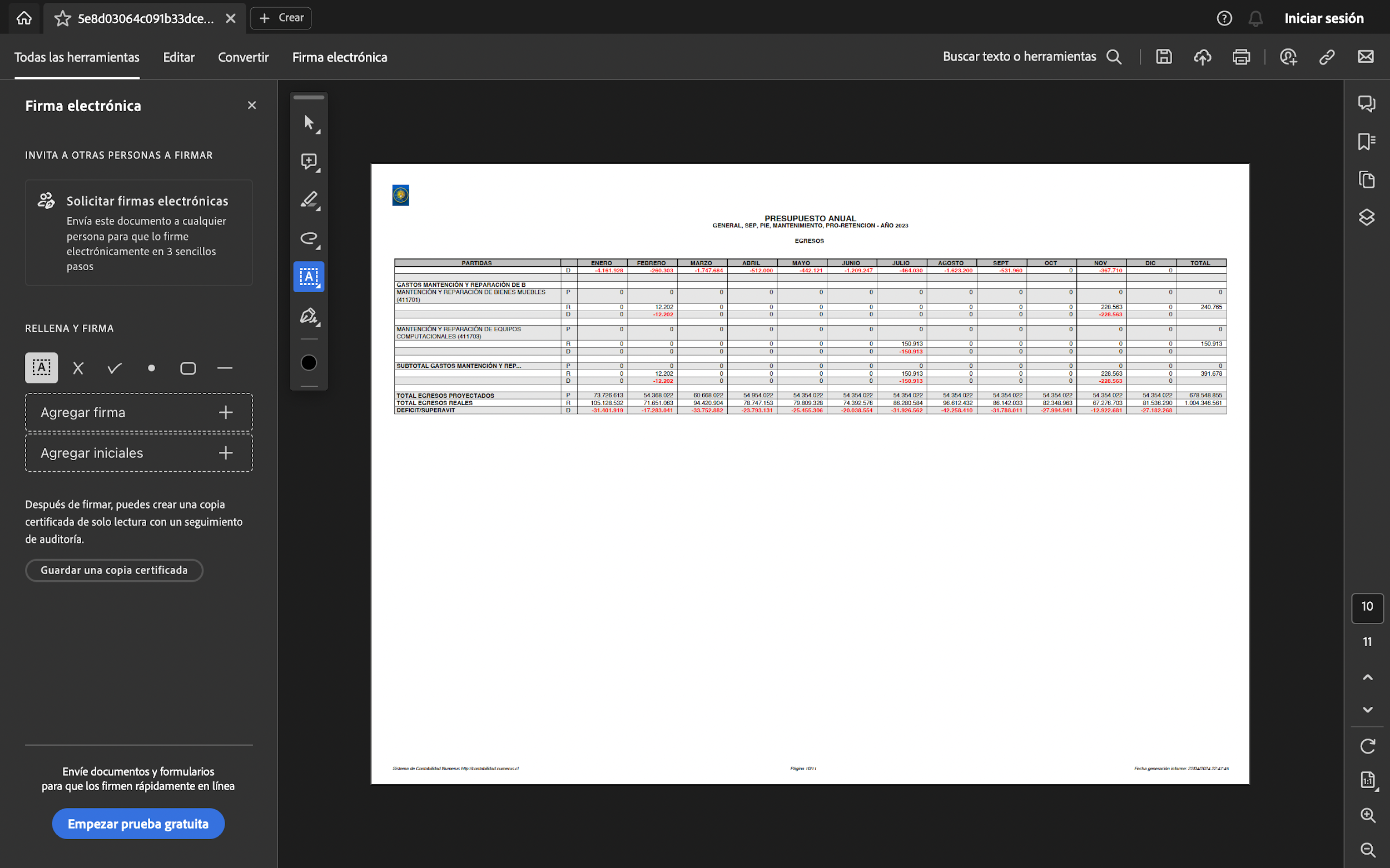 Subvención General
FICOM
P = Proyectado
R = Real
D = Diferencia
Subvención SEP
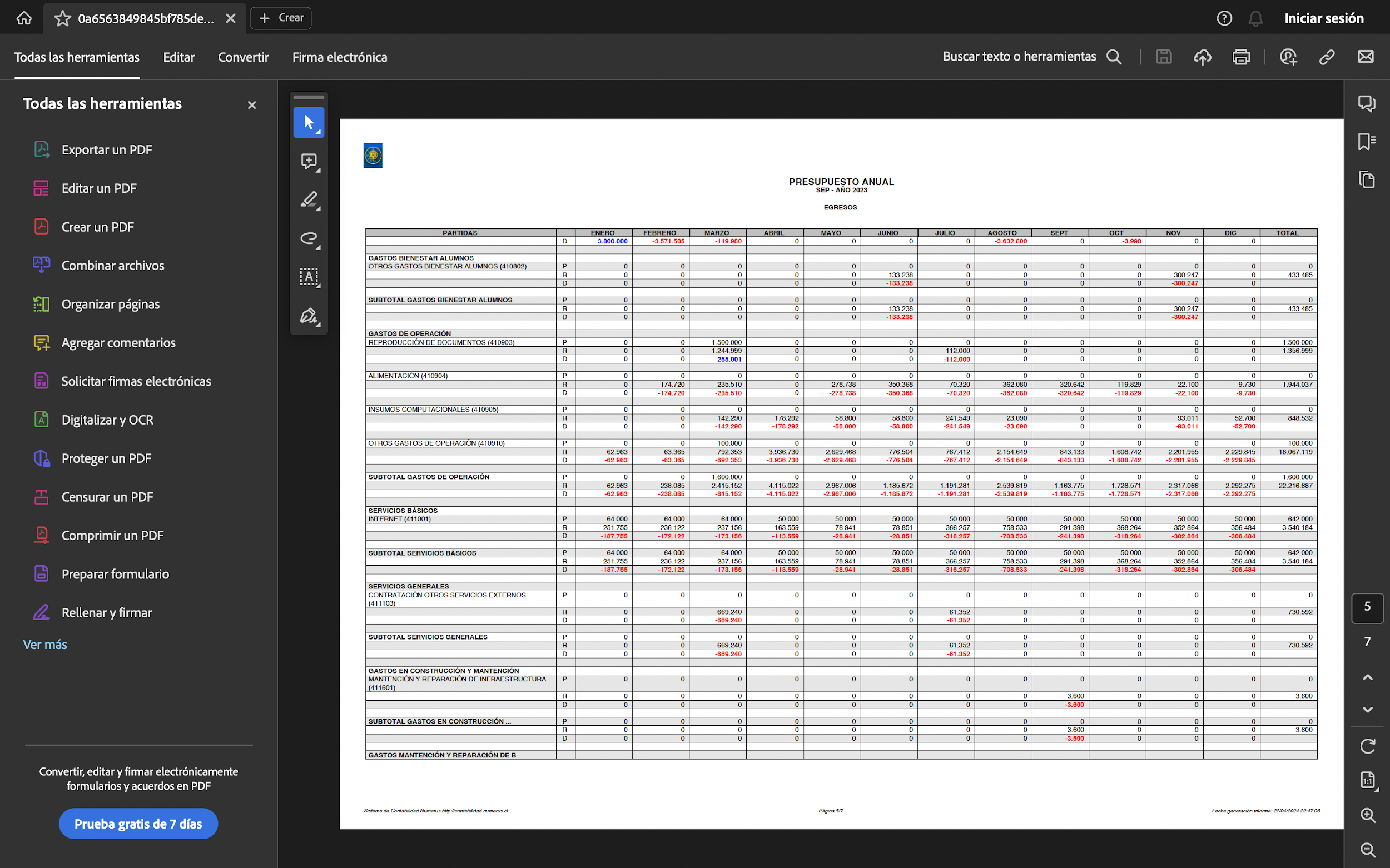 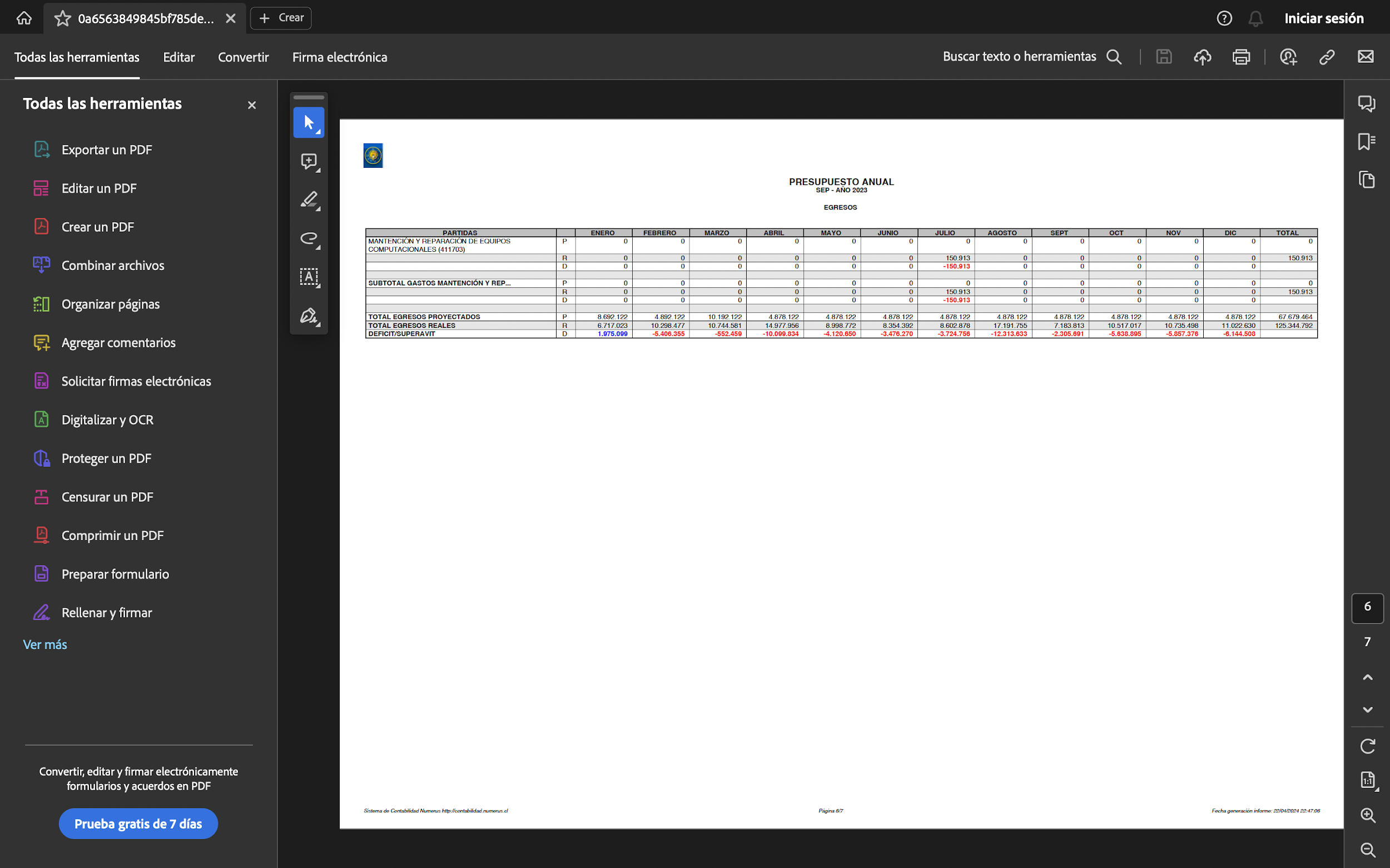 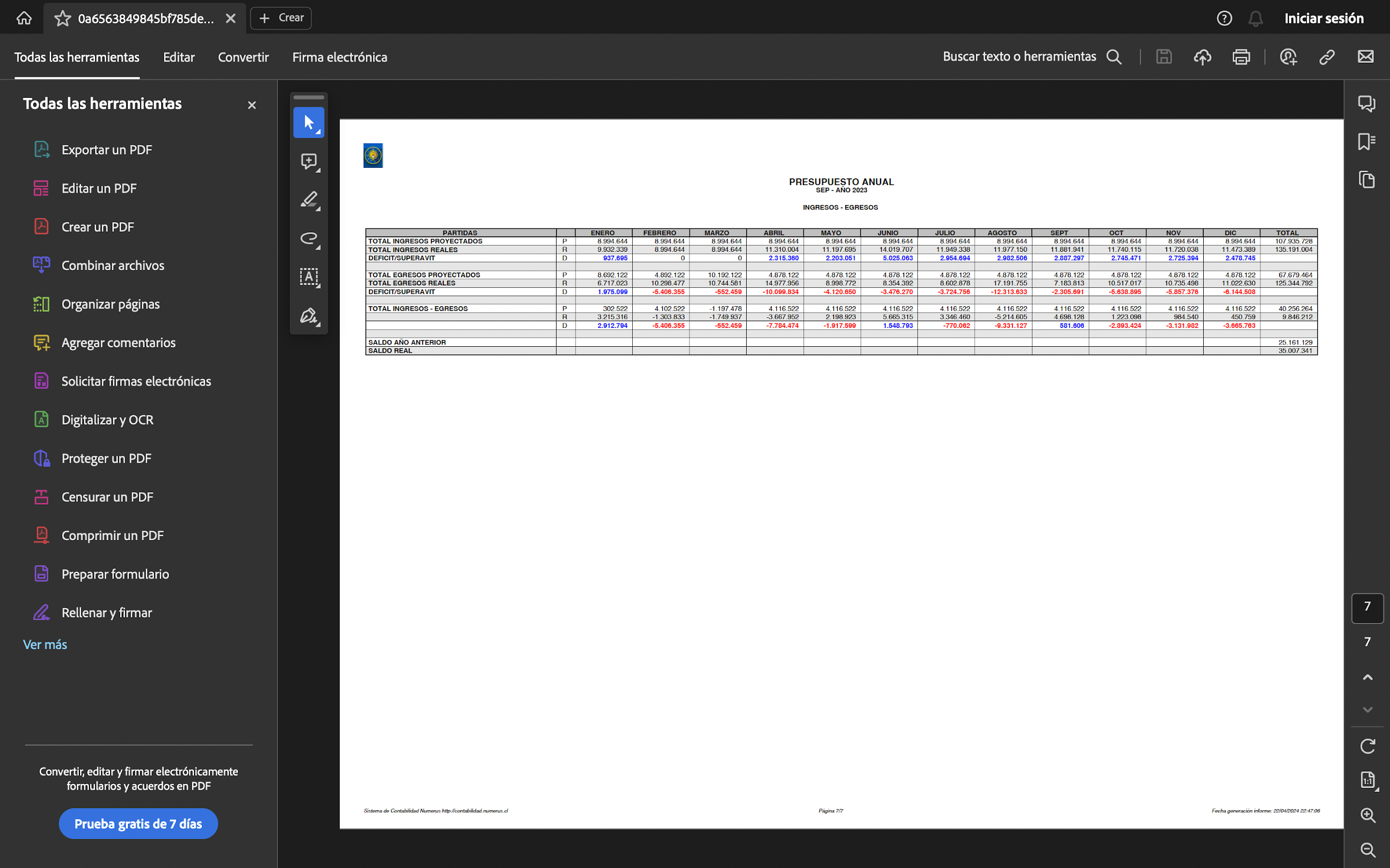 Subvención PIE
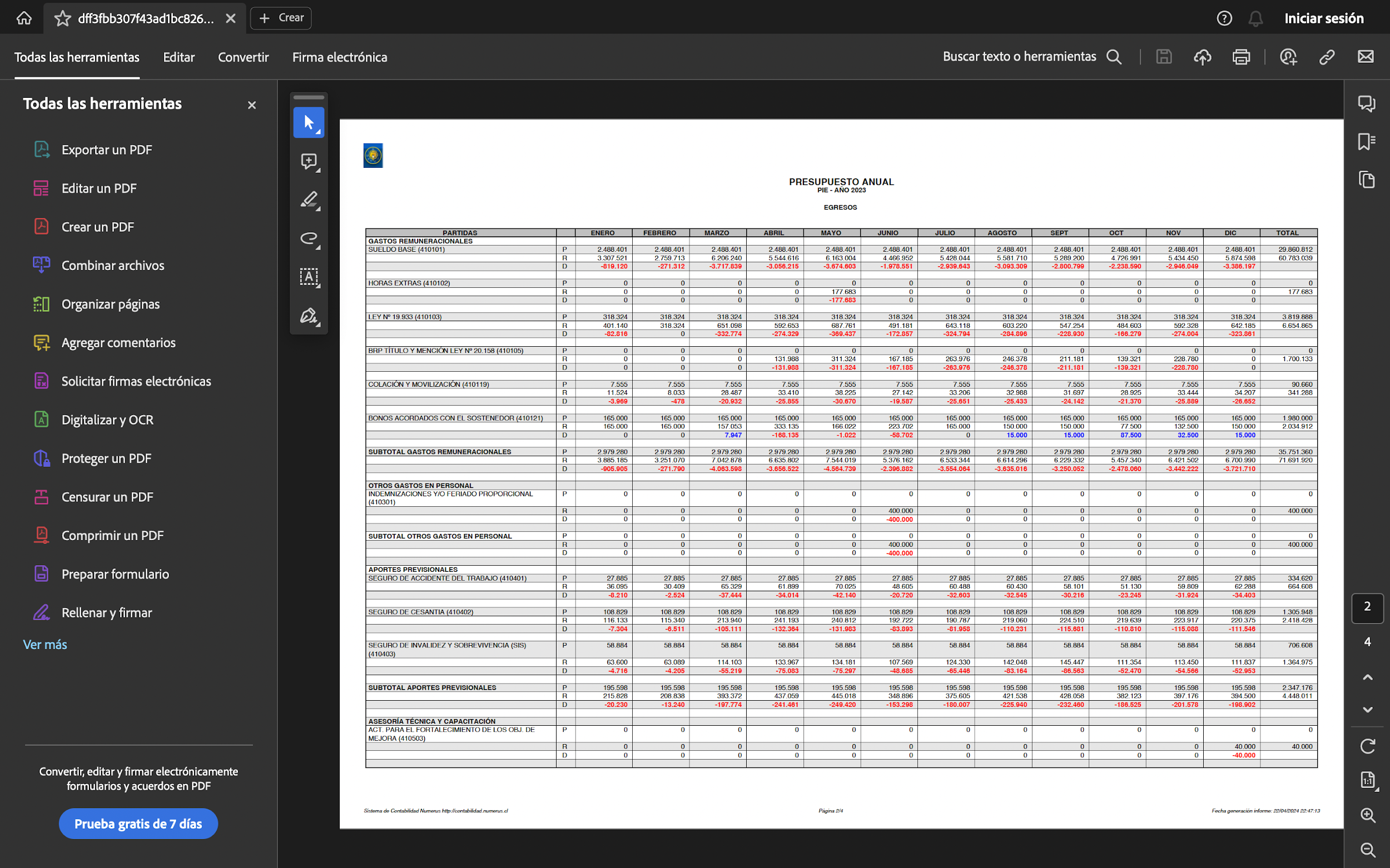 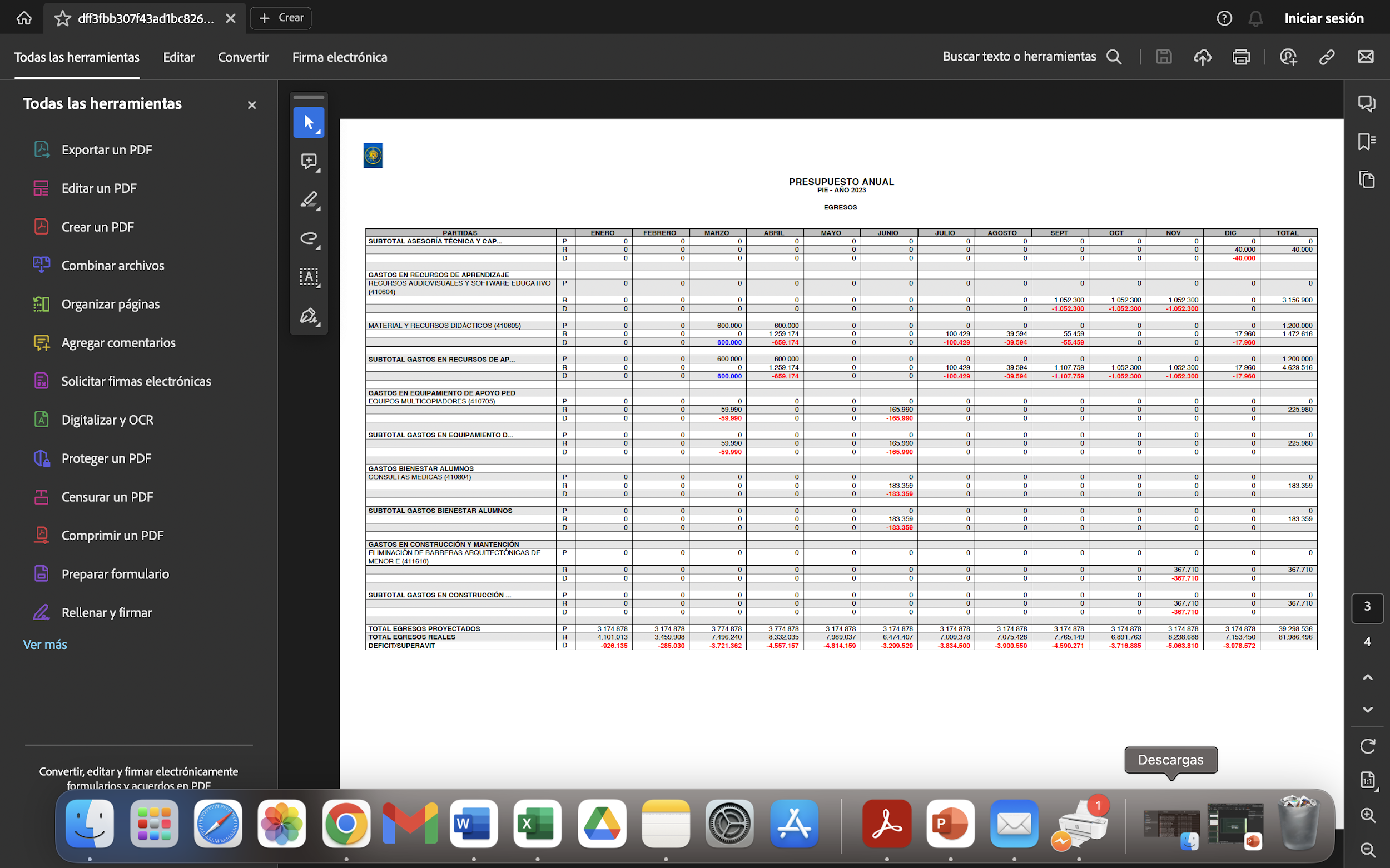 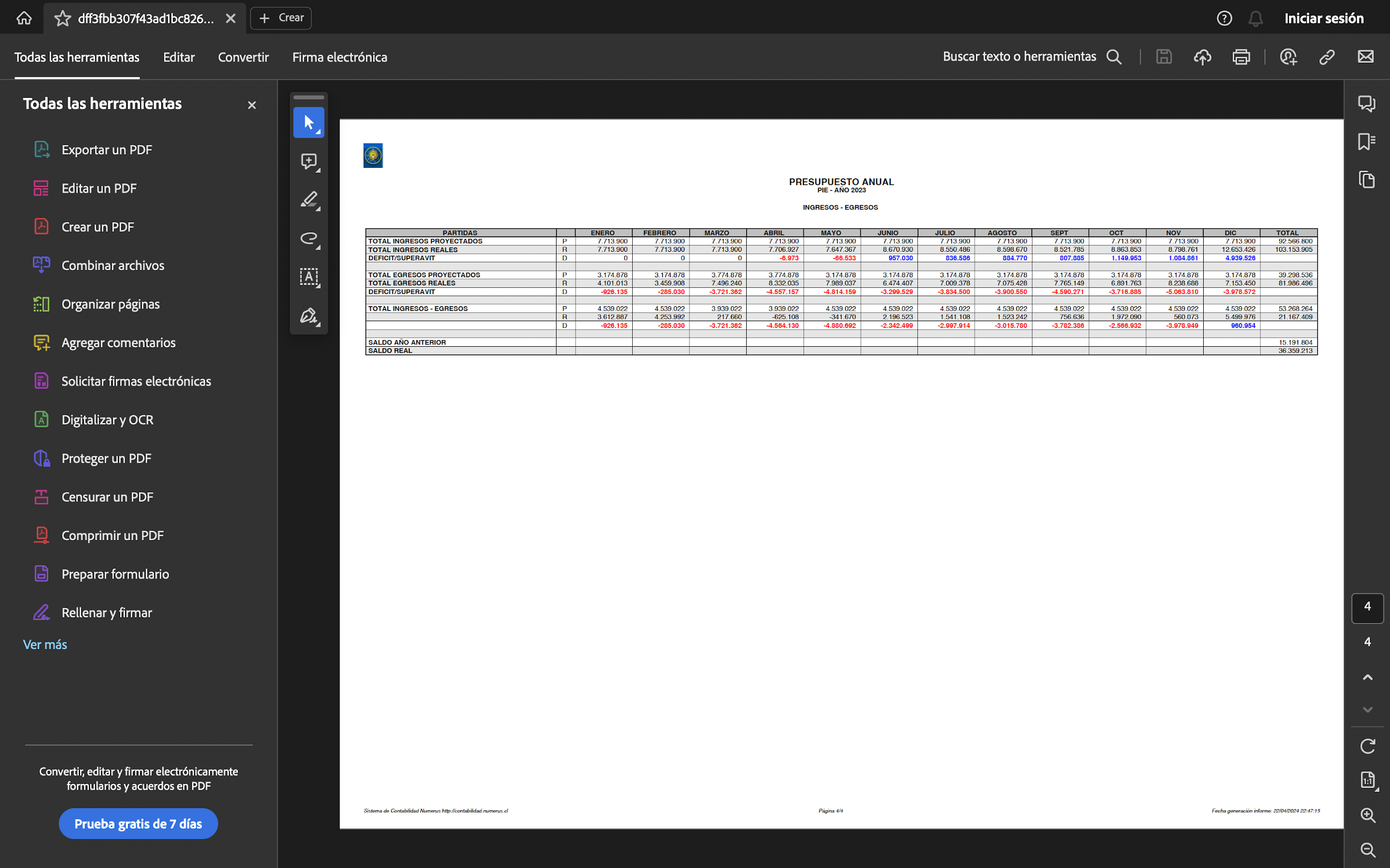 Subvención Pro-Retención
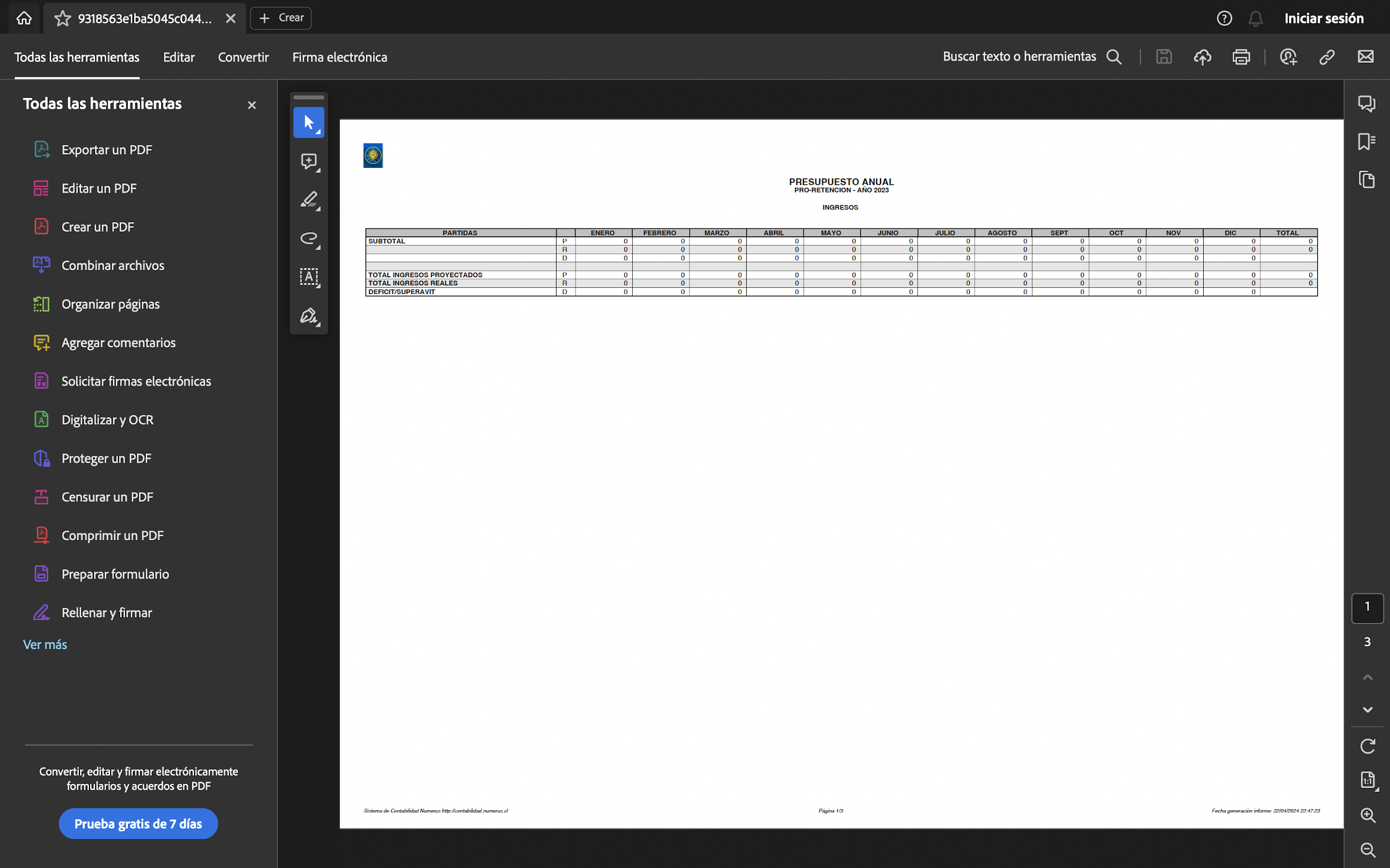 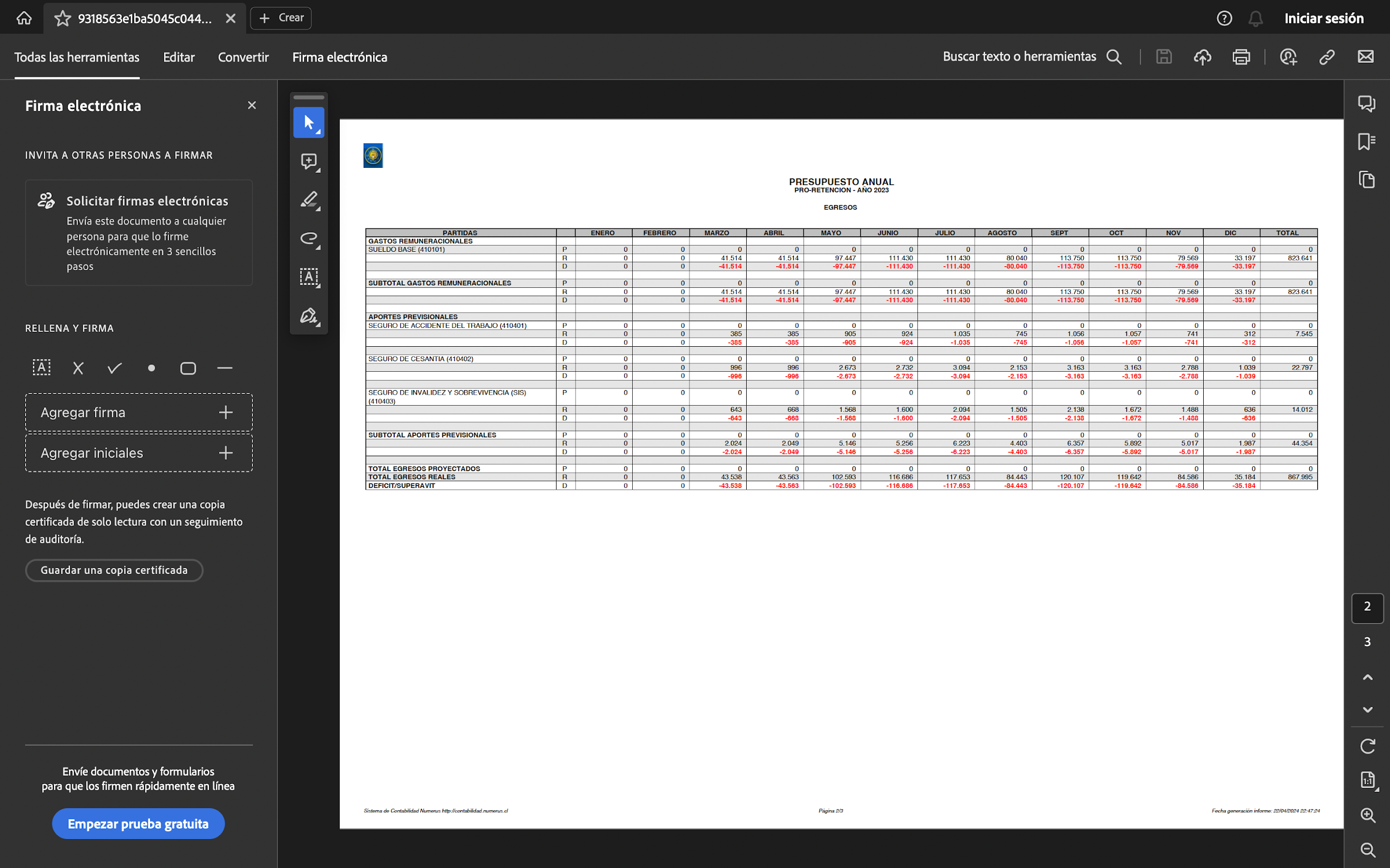 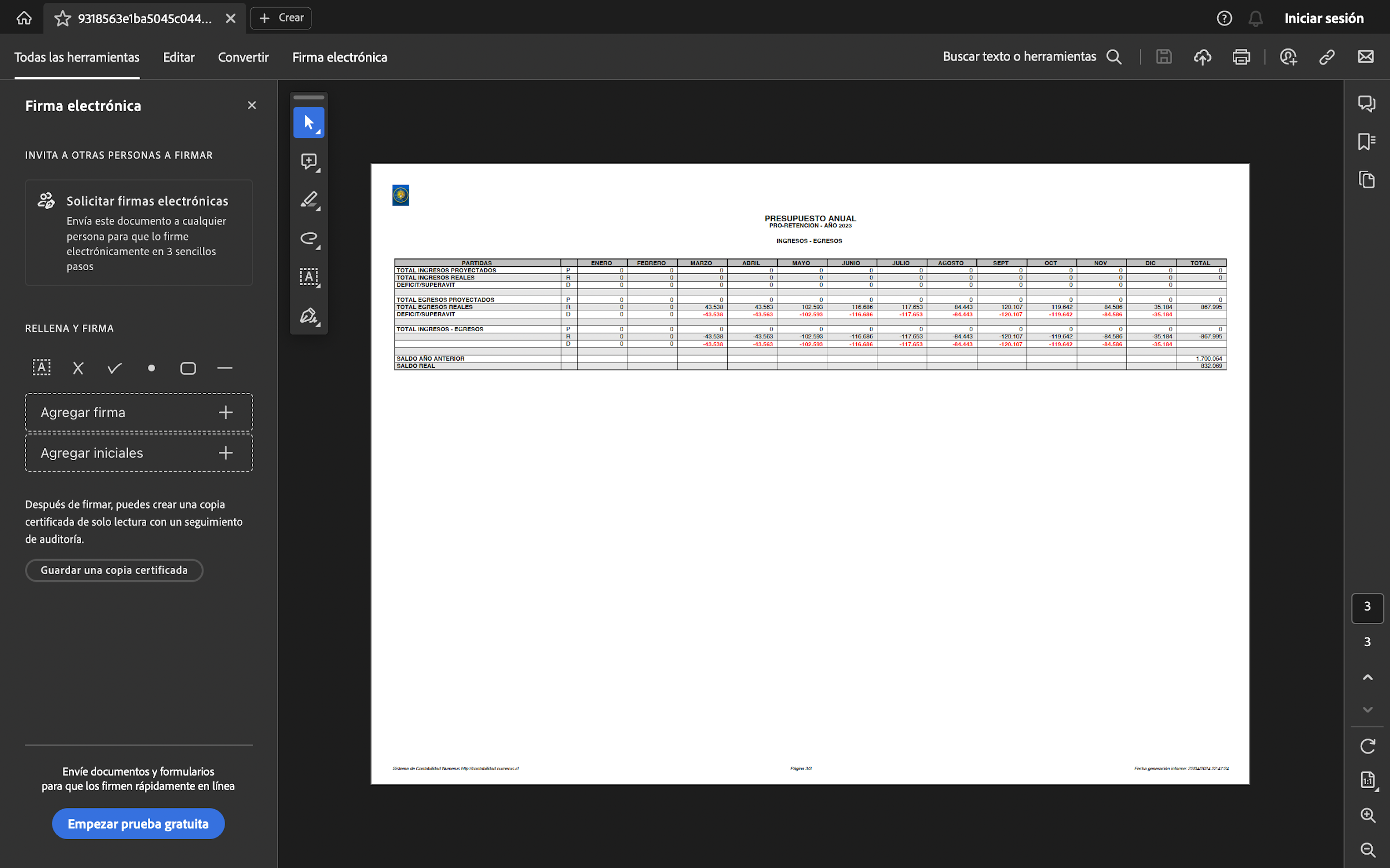 Subvención Mantenimiento
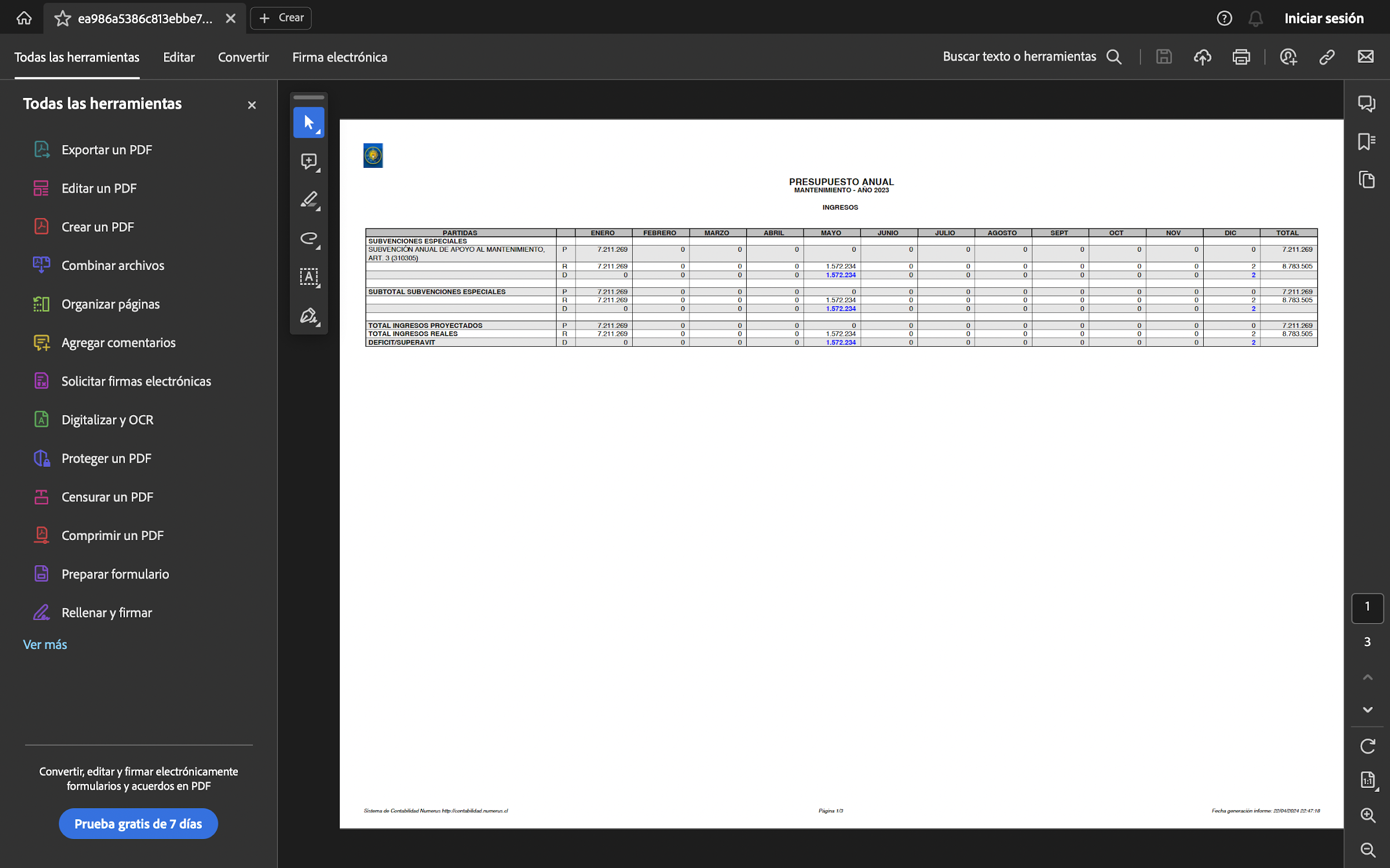 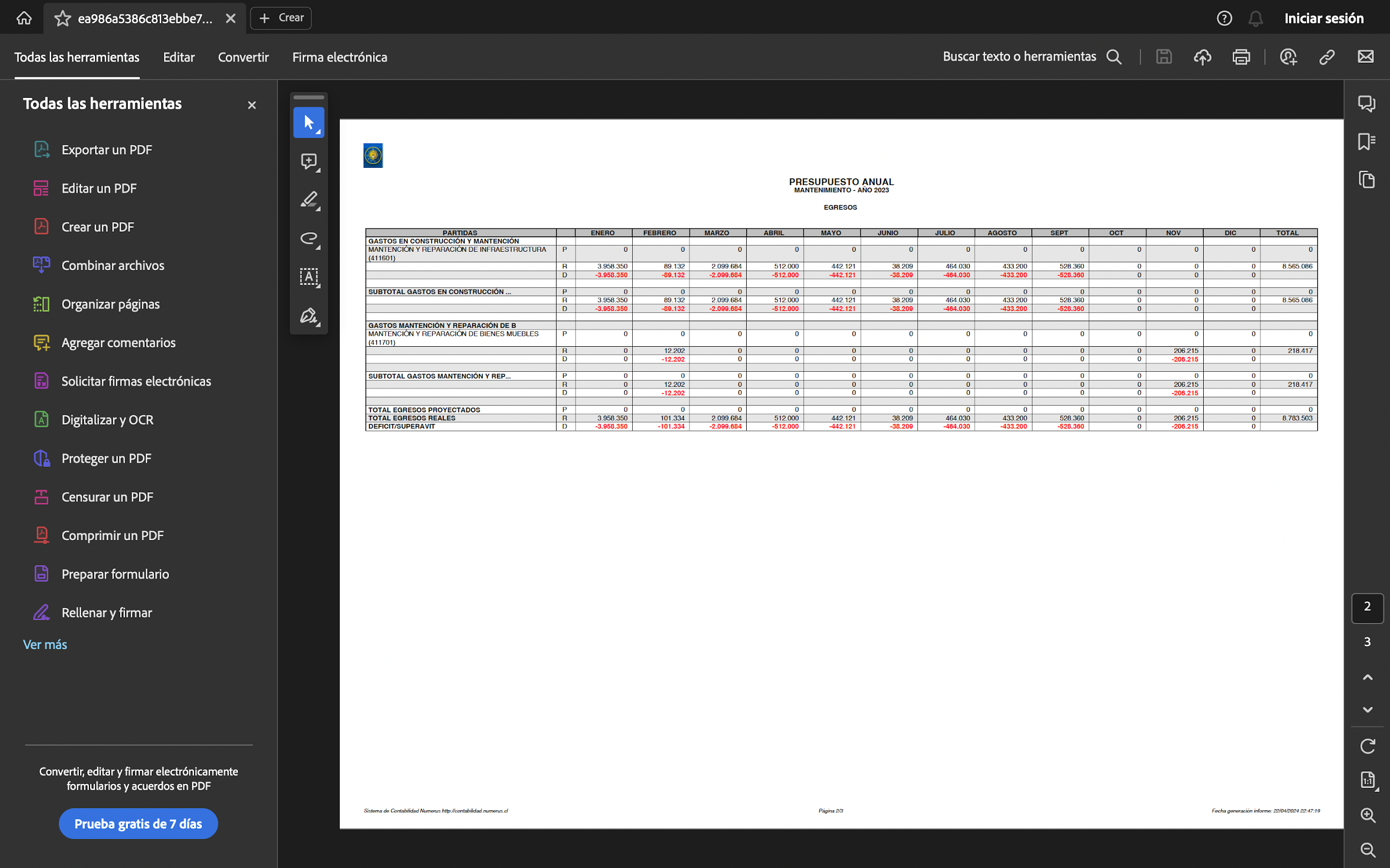 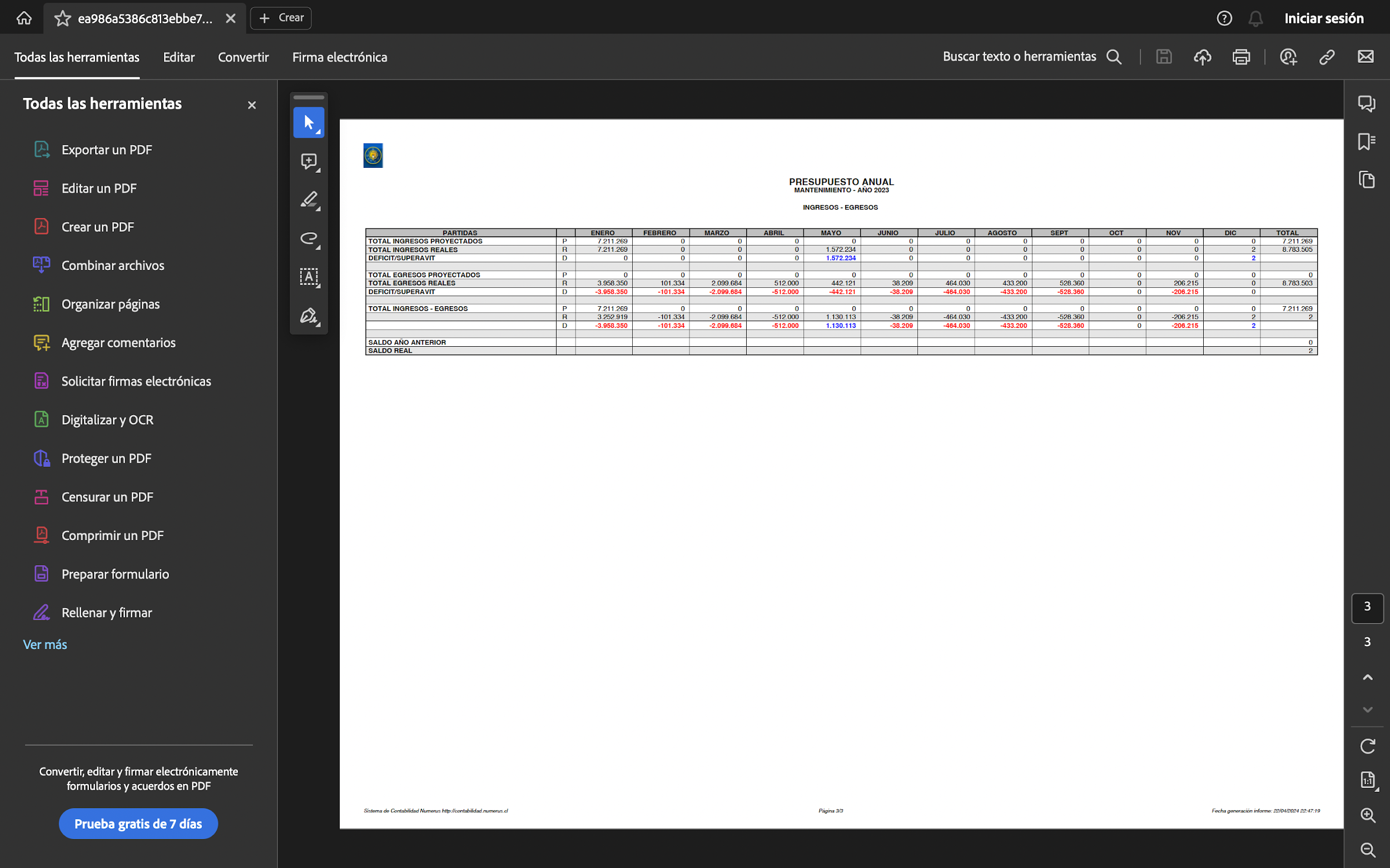